ATIVIDADES COM FOCO NO ACOMPANHAMENTO DAS APRENDIZAGENS
Atividade de Geografia – 8º Ano
Distribuição da população mundial e deslocamentos populacionais

HABILIDADE:

(EF08GE01) Descrever as rotas de dispersão da população humana pelo planeta e os principais fluxos migratórios em diferentes períodos da história, discutindo os fatores históricos e condicionantes físico-naturais associados à distribuição da população humana pelos continentes.
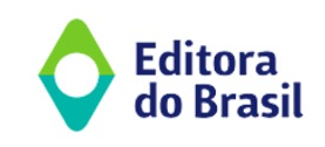 Atividade de Geografia – 8º Ano
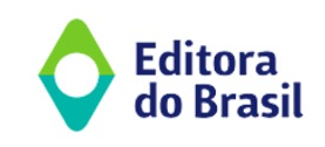 Atividade de Geografia – 7º Ano
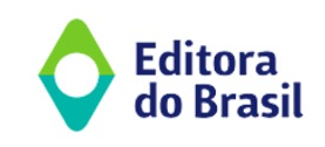